أوراق عمل وحدة


(يلتزم بقواعد الأمن والسلامة)
تطبيق عملي من قبل الطالب يتم من خلاله خروجه من الصف و صعوده الى الباص او السيارة بشكل صحيح وبطريقة امنه.
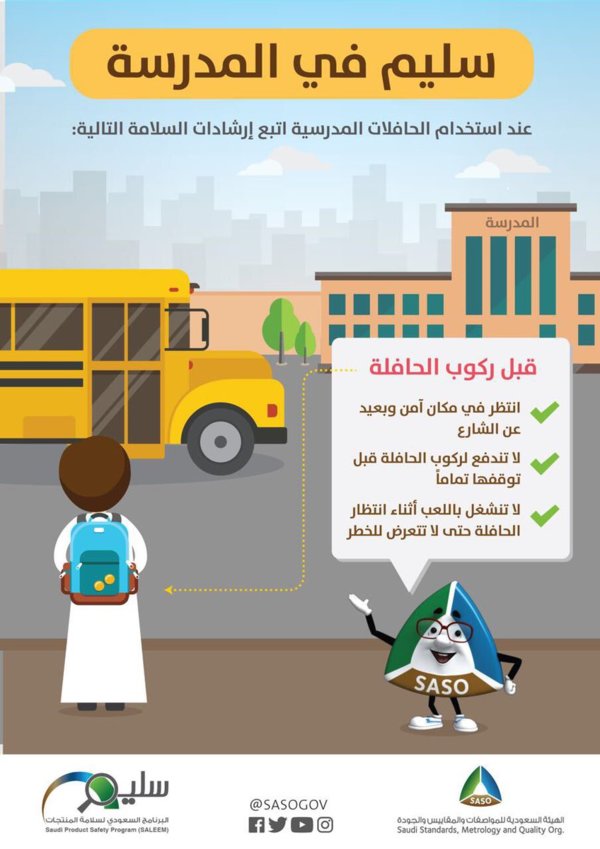